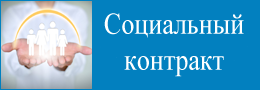 на мероприятие «осуществление иных мероприятий, связанных с оказанием помощи в преодолении трудной жизненной ситуации» (далее - ТЖС)
Предмет социального контракта по мероприятию «поиск работы» -  соглашение Сторон, в соответствии с которым КГКУ «ЦСПН» обязуется оказать Заявителю государственную социальную помощь при реализации мероприятия по «ТЖС», а Заявитель (семья Заявителя) - предпринять активные действия по выполнению мероприятий, предусмотренных программой социальной адаптации, в целях преодоления ТЖС в период действия социального контракта. 
Программа социальной адаптации - разработанные межведомственной комиссией совместно с гражданином мероприятия, которые направлены на преодоление им трудной жизненной ситуации, а также определенные такой программой виды, объем и порядок реализации этих мероприятий.
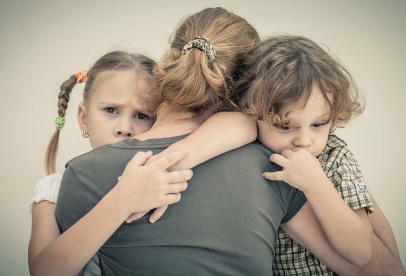 не более чем на 6 месяцев 
может быть продлен, но не более чем на половину срока ранее заключенного СК
Заключить СК по данному направлению можно 1 раз
Срок действия СК
Кто может быть участником СК
малоимущие семьи;
 малоимущие одиноко проживающие граждане
1. Заявление;
2. Паспорт гражданина РФ (временное удостоверение личности гражданина РФ).
В случае обращения малоимущей семьи - паспорт гражданина Российской Федерации (временное удостоверение личности гражданина Российской Федерации) каждого члена семьи заявителя;
3. Документы, подтверждающие доходы заявителя и каждого члена его семьи за три последних месяца, предшествующих месяцу обращения, в соответствии с видами доходов, утвержденных постановлением Правительства Российской Федерации № 512; 
4. Согласие на обработку персональных данных несовершеннолетних лиц, зарегистрированных совместно с заявителем;
5. Свидетельство о рождении ребенка (детей) (в случае обращения малоимущей семьи, имеющей несовершеннолетних детей и регистрации записи акта о рождении ребенка за пределами Российской Федерации);
6. Документы, подтверждающие обстоятельства, свидетельствующие о нахождении заявителя в ТЖС, указанной в п.7,8,10  Перечня
Обязательные документы для назначения ГСП по СК
среднедушевой доход семьи (одиноко проживающего гражданина) ниже величины прожиточного минимума, установленного в Приморском крае (ВПМ определяется по социально-демографическим группам);
проживание на территории Приморского края;
наличие обстоятельств, свидетельствующих о нахождении заявителя в ТЖС (одной из 5 ТЖС, предусмотренных Перечнем)
Условия для назначения ГСП по СК
Условия для получения ГСП по СК
приобретение товаров первой необходимости, одежды, обуви, лекарственных препаратов, товаров для ведения личного подсобного хозяйства, прохождение лечения, профилактического медицинского осмотра, в целях стимулирования ведения здорового образа жизни, а также приобретения товаров (услуг) для обеспечения потребности семьи Заявителя в товарах и услугах дошкольного и школьного образования
Действия для граждан
1. Подать заявление и пакет документов через МФЦ в органы социальной защиты.
2. Разработать совместно с межведомственной комиссией индивидуальную программу  социальной адаптации. 
3. Заключить социальный контракт.
4. Выполнять мероприятия программы социальной адаптации и обязанности, установленные социальным контрактом.
5. Предоставлять отчетность и документы.
Размер и период выплаты
ежемесячно 18 646руб., но не более 6 месяцев